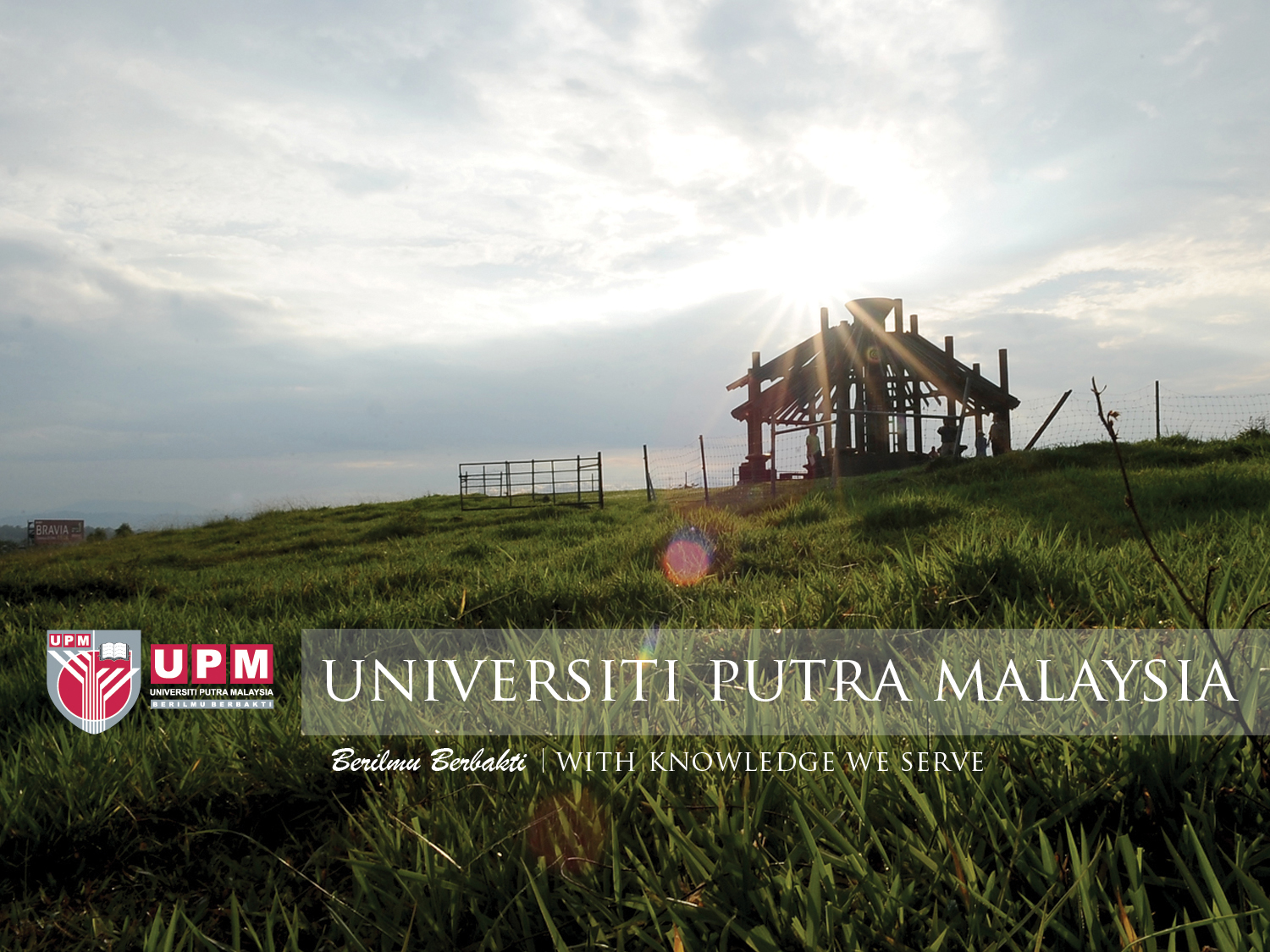 PERSEDIAAN 
AUDIT PENSIJILAN SEMULA
 SISTEM PENGURUSAN KUALITI
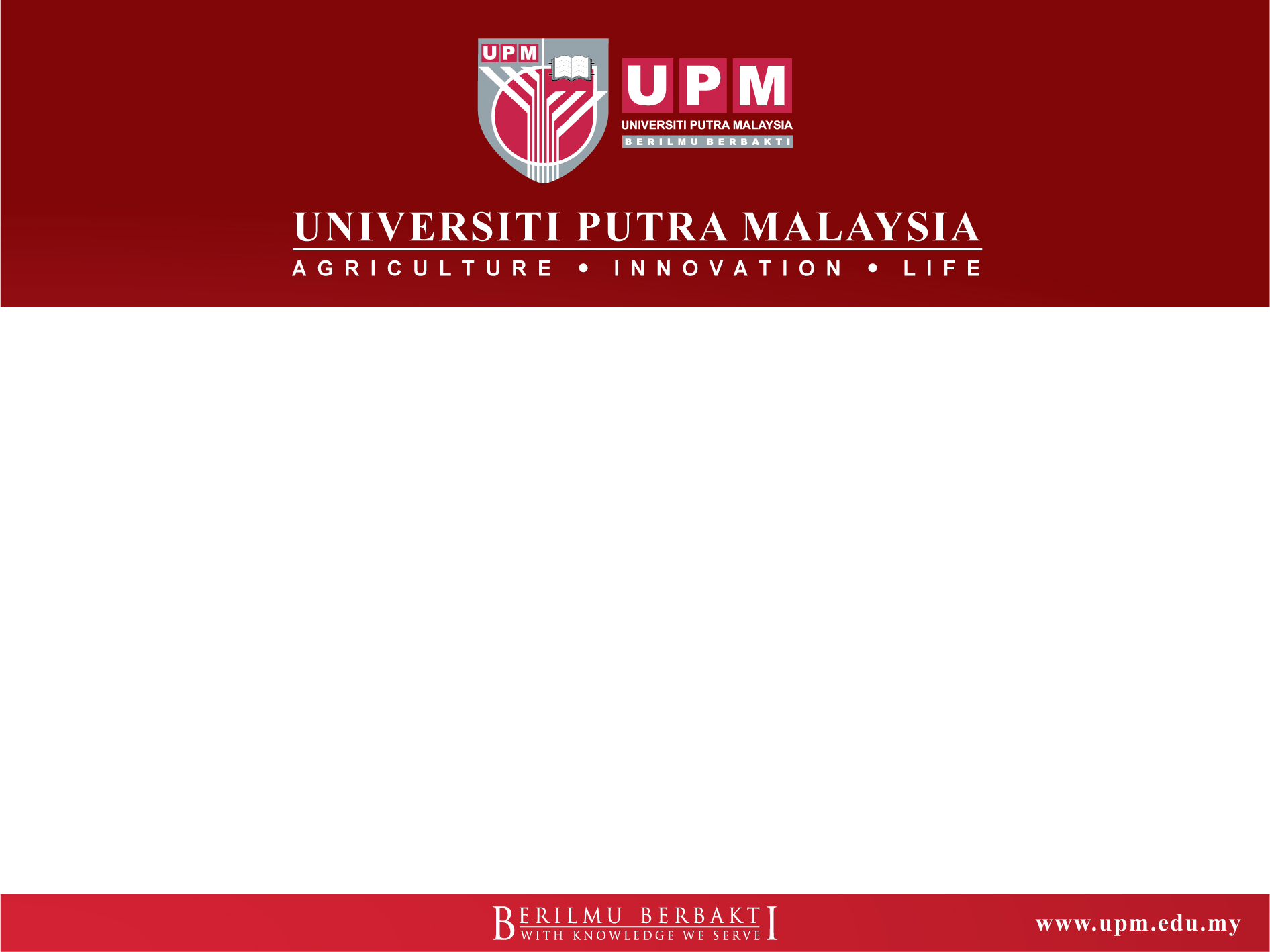 MAKLUMAT AUDIT
OBJEKTIF AUDIT
Menentukan pematuhan berterusan dan keberkesanan sistem pengurusan secara keseluruhan berdasarkan perubahan dalaman dan luaran serta relevensi dan kesesuaian bagi skop pensijilan.

Menentukan komitmen organisasi bagi mengekalkan keberkesanan dan peningkatan sistem pengurusan untuk meningkatkan prestasi keseluruhan.
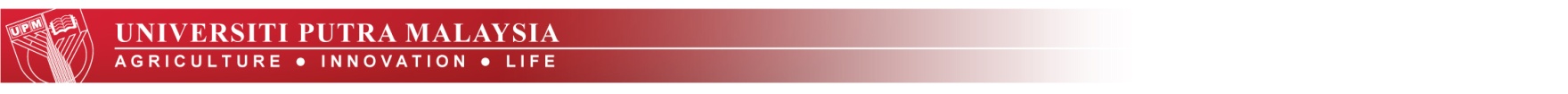 OBJEKTIF AUDIT
Menentukan sama ada operasi sistem pengurusan yang diperakui menyumbang kepada pencapaian dasar dan objektif organisasi

Mengesahkan keberkesanan pelaksanaan tindakan pembetulan yang timbul daripada penemuan audit sebelumnya.
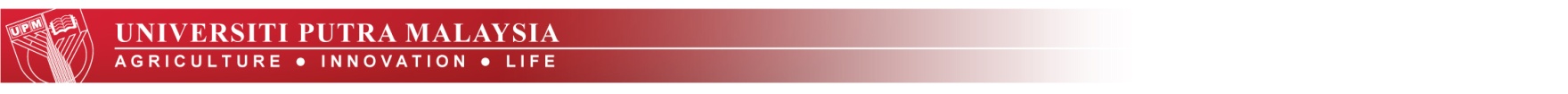 TARIKH AUDIT
18, 19, 22, 23, 24, 25 dan 26 Jun 2015
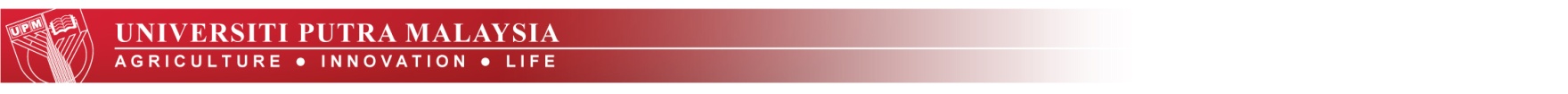 SKOP
Perkhidmatan Pengajian Pendidikan di Peringkat Tertiari, Pengurusan dan Pelaksanaan Penyelidikan, Perhubungan Industri dan Masyarakat, Pengurusan Pembangunan Pelajar dan Alumni, dan Perkhidmatan Korporat
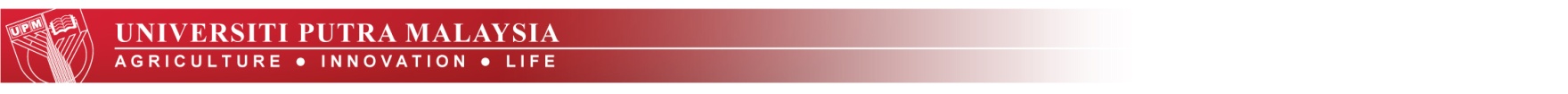 PASUKAN AUDIT
Hanida Ghazali – Ketua Pasukan (kecuali 22&23)
Asiyah Haron
Azhar Abdul Karim
Mariam Mohamed Zin
Dr Montaj Mustakim
Hj Ali Borhan (kecuali 22 & 23)
Dr. Norhaida Ujang (8 & 9 sahaja) - Pindaan
Wan Shahima (8 & 9 sahaja)
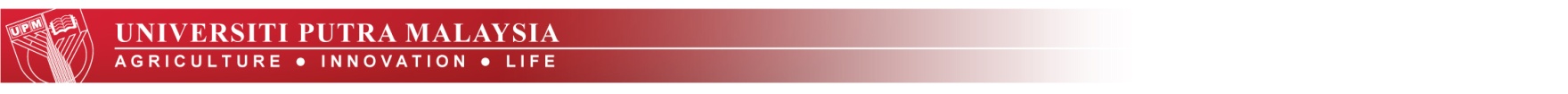 KAEDAH AUDIT
Semakan ke atas dokumentasi dan rekod

Pemerhatian ke atas proses dan aktiviti

Temubual
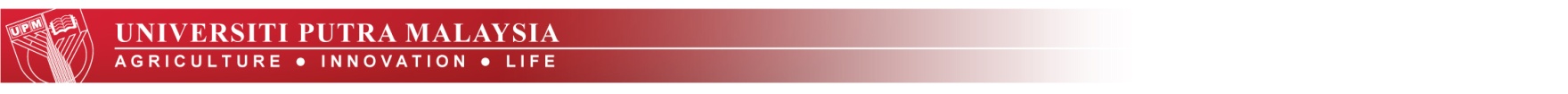 TEMPOH SEMAKAN
Kebiasaannya : Semakan dibuat bagi rekod dan perlaksanaan bermula dari 30 Ogos 2014 
hingga terkini termasuk status ketakakuran dan peluang penambahbaikan tahun lepas.
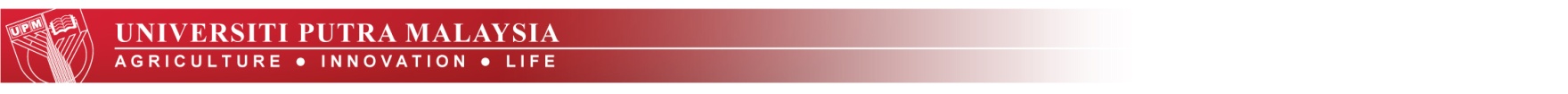 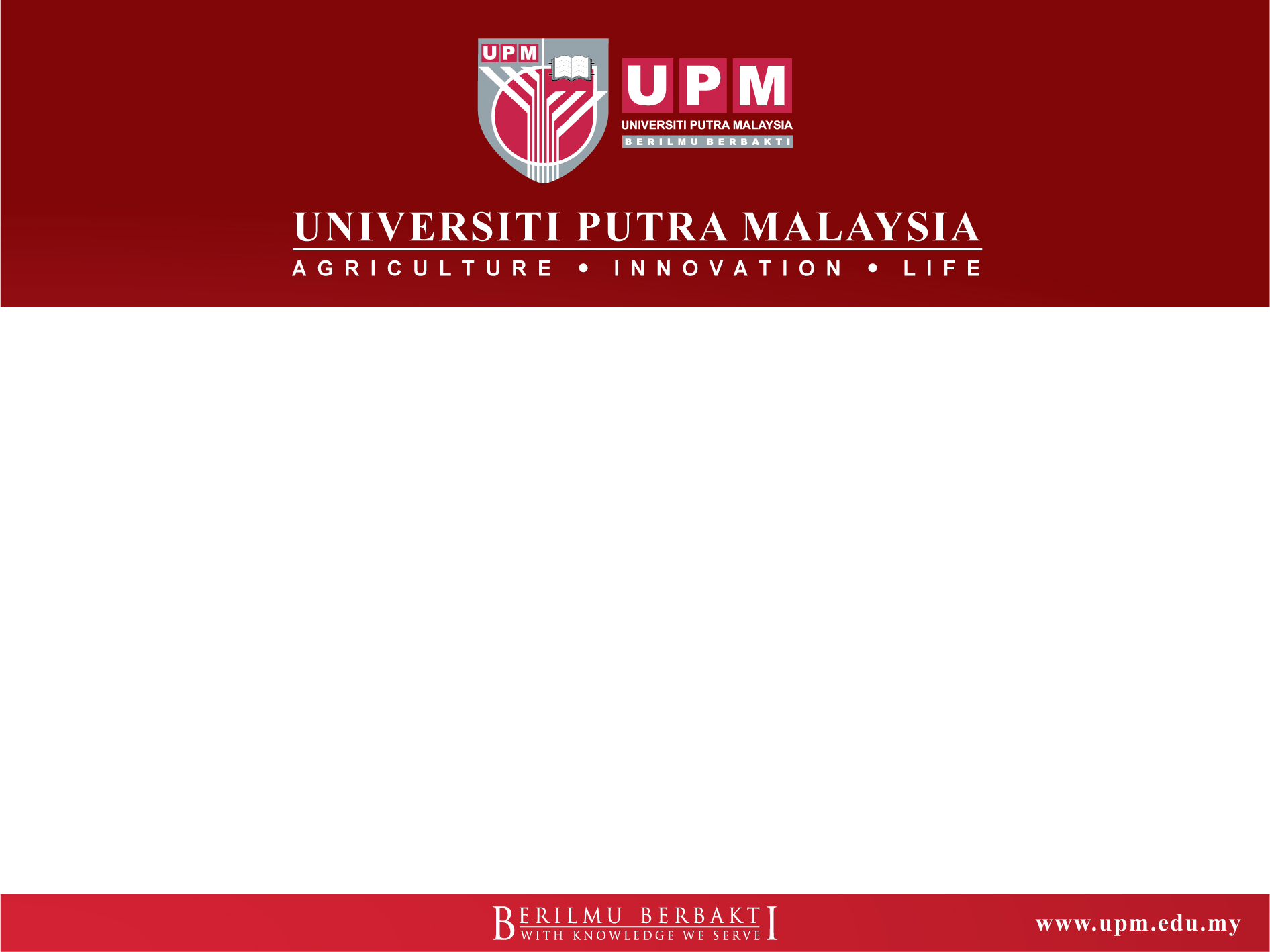 JADUAL AUDIT
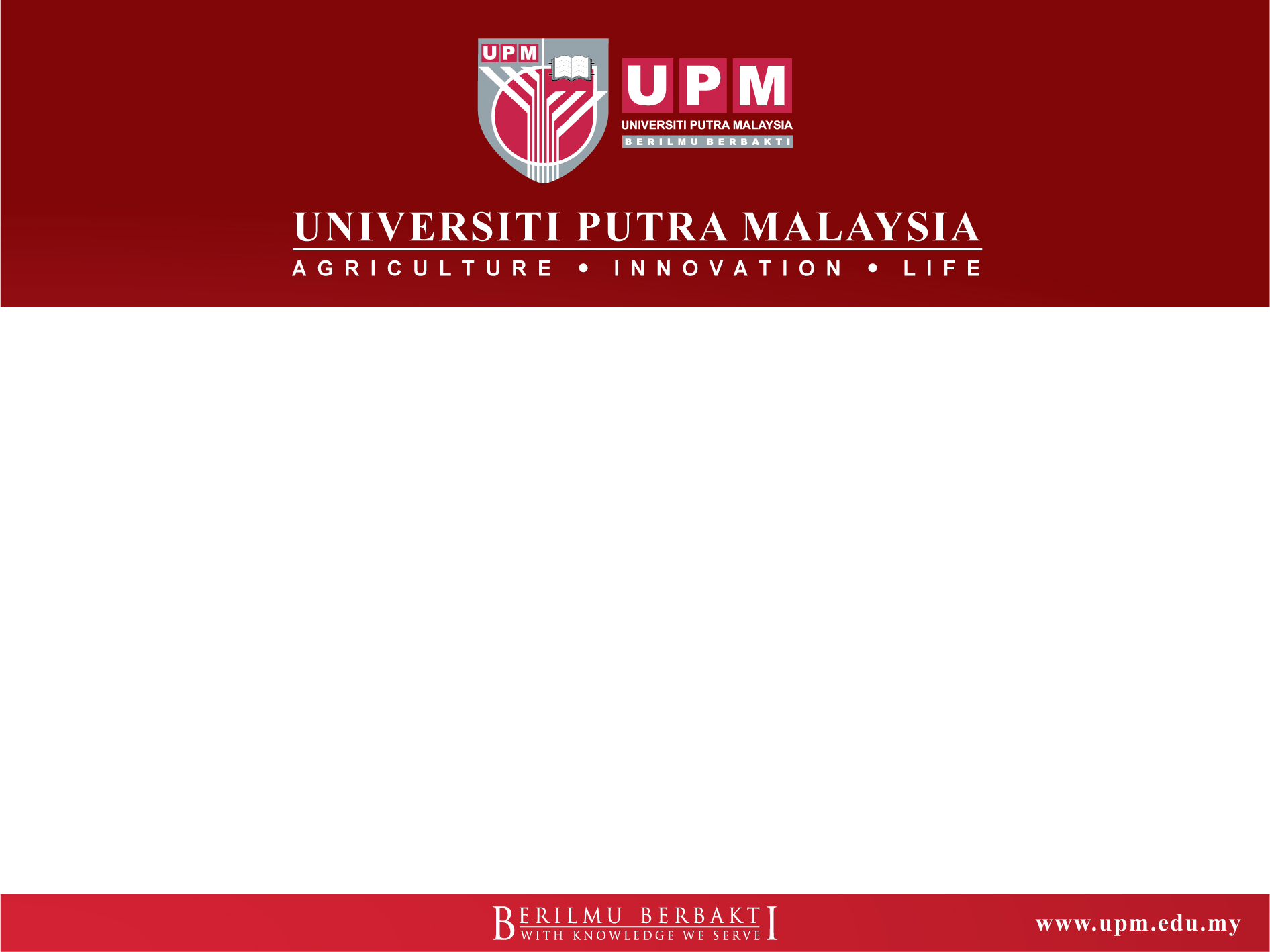 KEPERLUAN PTJ
KEPERLUAN
Kenderaan 
mohon email kepada hafizd_hitam@upm.edu.my : Nama Pemandu serta no h/p, No. Kenderaan, Jenis kenderaan

Pengiring
mohon email kepada hafizd_hitam@upm.edu.my : Nama Pengiring serta no h/p

Tempat (Bilik mesyuarat etc)

Keperluan komputer
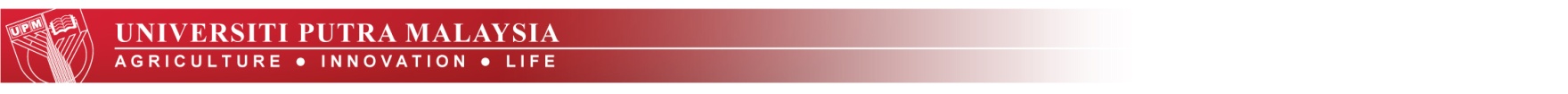 KESEDIAAN
Pastikan PTJ telah bersedia untuk diaudit dengan kesediaan dokumen, ruang yang kondusif dan kesediaan auditi

Pastikan auditi yang betul dan hadir semasa diperlukan

Pastikan makmal setiap PTJ bersedia pada tempoh yang ditetapkan (tidak berselerak, tidak berkunci, tidak kotor dan sebagainya)
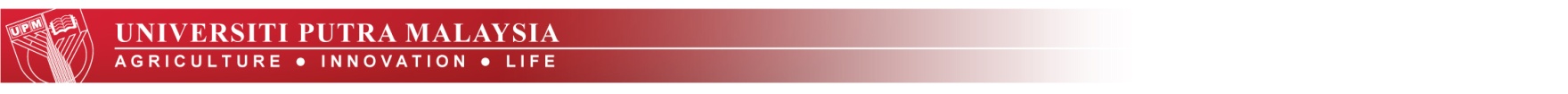 PENGIRING
Bertanggungjawab mewakili PTJ membantu kepada Juruaudit SIRIM
Melaksanakan tugas Pegawai Pengiring sepanjang tempoh audit, iaitu:

Menyambut kedatangan Juruaudit di lokasi berikut :

Foyer Bangunan Pentadbiran sekiranya PTJ tuan/puan merupakan PTJ pertama diaudit bagi sesi pagi. Hari Pertama hendaklah dijemput pada waktu pagi di Dewan Auditorium, Bangunan Canselori Putra. 
Bilik Lembaga sekiranya PTJ tuan/puan merupakan PTJ pertama diaudit bagi sesi petang. 
Di PTJ masing-masing sekiranya auditor mengaudit PTJ lain sebelum PTJ tuan/puan.
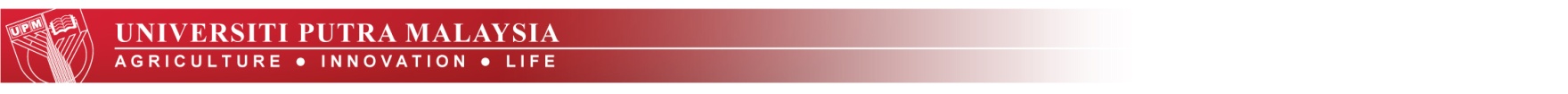 PENGIRING
Menghantar Juruaudit ke lokasi audit seterusnya:

Ke PTJ seterusnya selepas auditor mengaudit PTJ tuan/puan.

Ke Bilik Lembaga sekiranya PTJ tuan/puan merupakan PTJ terakhir diaudit pada hari berkenaan.

Mengambil catatan penting terutama maklumbalas Juruaudit secara teguran untuk tindakan segera PTJ.
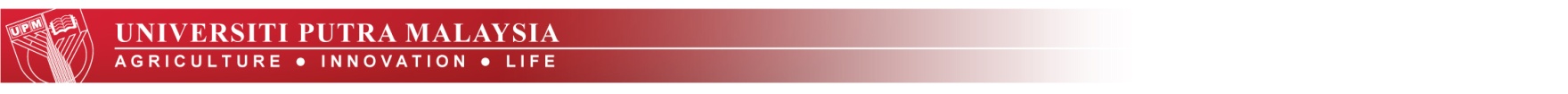 SEKIAN
TERIMA
KASIH
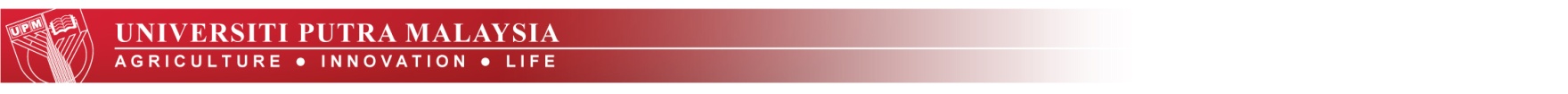